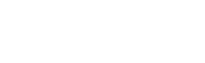 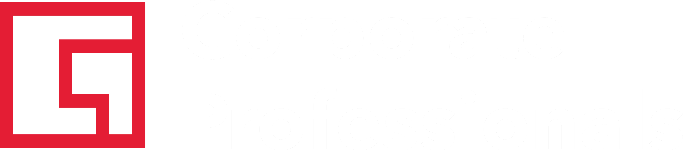 ESOPs
LEGAL & PROCEDURAL ASPECTS
EMPLOYEE STOCK OPTIONS
Employee Stock Option Plans/Equity Incentive Plans (commonly referred to as ESOPs) are one of the most important tools to attract, encourage and retain Employees. It is the mechanism by which employees are compensated with increasing equity interests over time.

Company grants an option to its Employee to acquire Equity Shares of the company at a future date and at predetermined price.

There is no limit on quantum of ESOPs to be issued to employees
Stocks
WHY ESOPs?
RESTRUCTURING MODES UNDER ESOP
Employee Stock Option Plans 
(ESOP)
Employee Stock Purchase Plan
(ESPP)
Restricted Stock Units
(RSU)
Stock Appreciation Rights – Cash Settled
(SAR-Cash Settled)
Stock Appreciation Rights – Equity Settled
(SAR-Equity Settled)
MAJOR TERMS TO UNDERSTAND
Grant: Offering of ESOP Options from Company to Employee
Vesting: Process through which employee becomes eligible to exercise options
Exercise: When employee applies to Company for getting shares allotted
EMPLOYEE STOCK OPTION PLAN (ESOP)
It is a right offered by a company to its employees to take equity shares of company at discounted price.
Grant of options
Exercise of Vested options
Allotment of Shares
Vesting of options
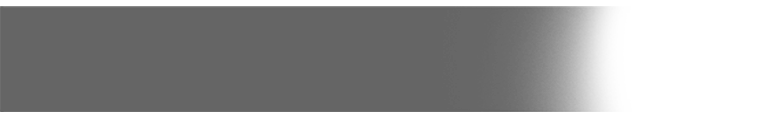 Example of Companies Offering ESOPs:
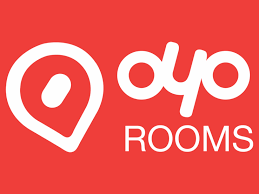 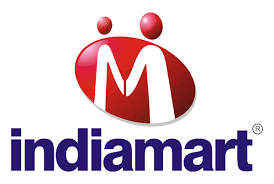 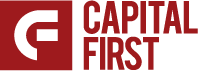 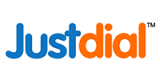 EMPLOYEE STOCK PURCHASE PLANS (ESPP)
It allows Employee to purchase Company’s shares, often at a discount from Fair Market Value.
Offer of shares at discounted price
If accepted by the Employee
Allotment of shares
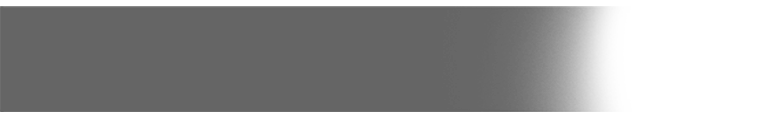 Example of Companies Offering ESPPs:
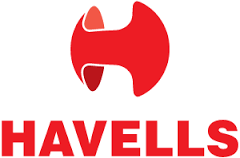 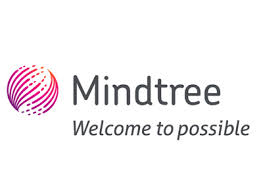 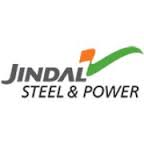 RESTRICTED STOCK UNITS (RSU)
Employee is awarded with the shares subject to fulfillment of certain underlying conditions.
Grant of options
Vesting of options
Allotment of shares
Exercise of Vested options
Underlying Conditions like:
 - Target / Revenue
-  Performance based etc.
If Condition fulfilled
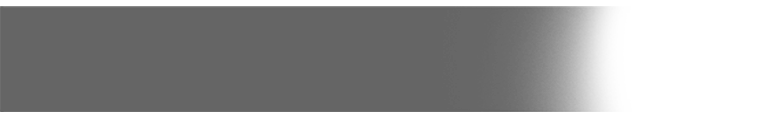 Example of Companies Offering RSUs:
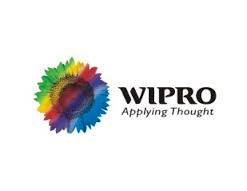 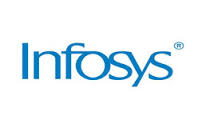 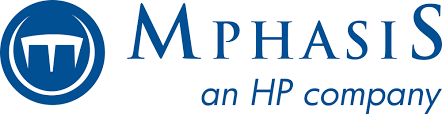 STOCK APPRECIATION RIGHTS (SAR)
In case of  SARs employee gets the benefit in the form of cash / equity which is the difference between the date of grant and final exercise of options.
Exercise of Vested Options
Grant of Options
Vesting of Options
Share price on Grant Rs 10
Share price  on Exercise Rs 100
Shares
Appreciation = Rs. 90/-
Cash
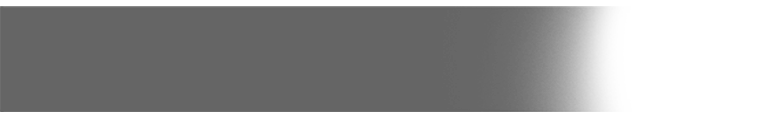 Example of Companies Offering SARs:
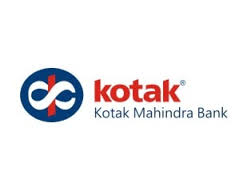 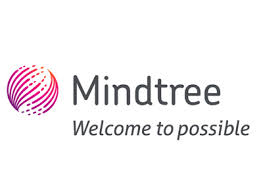 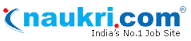 ESOP IMPLEMENTING MODES
DIRECT ROUTE
Direct Route
Options to buy shares
1
Company
Employee
Exercise of options
2
Issue of shares
3
TRUST ROUTE
Trust Route
1
4
6
5
Grant of Loan for Payment of subscription Money
Exercise of options
Repayment of Loan
Transfer of Shares
Employee Welfare Trust
Company
Employee
Issue of options
Direct Issue of Shares
3
2
FAQs- TRUST ROUTE
1. Does giving loan to Trust for ESOP purpose, by a Company attracts Sec. 186 of Companies Act, 2013?
No. It is allowed under Sec. 67 of CA, 2013, only if it is given for ESOP purpose.
2. What are the tax implications in case of Trust Route?
On Company : No tax liability
On Trust : Capital Gain / Loss at the time when Trust transfer shares to employees
On Employees : Perquisite tax at the time of exercise of options
                                   Capital Gain tax at the time of sale of shares
3. In which category the Trust is shown in the SHP of listed company?
Non-Promoter Non-Public Category
FAQs- TRUST ROUTE
4. Who can become the Trustee of ESOP Trust?
For Private Companies : Anyone can be a Trustee
For Public Unlisted & Listed Companies : Anyone can be a Trustee except a person:

is a director, key managerial personnel or promoter of the company or its holding, subsidiary or associate company or any relative of such director, key managerial personnel or promoter; or

beneficially holds ten percent or more of the paid-up share capital of the company.
SEBI’s INFORMAL GUIDANCE: In the matter of Capital Trust Ltd.
SEBI held that, since the Trustees do not have any voting rights on the Equity Shares held by an ESOP Trust, 
Therefore, the shares held by the Trust will not be counted as part of company’s capital for the purpose of determining the voting rights as per the SEBI (SAST) Regulations, 2011.
COVERAGE OF EMPLOYEES
Defined under Regulation 2(f) of
 SEBI (SBEB) Regulations, 2014
Of Company, its holding & subsidiaries +
Foreign employees
FAQs- COVERAGE OF EMPLOYEES
1. Coverage of Group Company employees?
Holding Company : Covered – Separate approval of shareholders required
Subsidiary Company : Covered - Separate approval of shareholders required
Associate Company : Cannot be covered
Joint Venture : Cannot be covered
Group Company : Cannot be covered
WHAT COMPANY’S SEE WHILE GRANTING ESOPs
REGULATORY FRAMEWORK
FAQs - FEMA
1. What are the FEMA provisions that are applicable on issuing ESOPs to foreign employees?
Now there is no limit on %age of capital which can be issued as ESOP to foreign employees.
Companies need to adhere the provisions of CA, 2013/ SEBI Regulations, as the case may be, while issuing ESOPs outside India.
Companies falling under Approval Route need to obtain prior approval for issuing ESOPs
Form ESOP is required to be filed with AD-Bank within 30 days of Grant of Options
Form FC-GPR to be filed with AD-Bank within 30 days of allotment of shares
HOW TO ISSUE ESOPs?
Board Meeting
General Meeting
Grant of options
Vesting period
Exercise of option by an employee
Allotment of shares to the Employees
PRICING CRITERIA
BASE FOR PRICE
Unlisted Company
Listed Company
A price calculated on the basis of valuation done upon Grant.
Market price, one day before the date of Grant
Companies are free to decide the Exercise price, 
discount / premium over it however, 
the Exercise price shall never go below the Par Value of Shares
ACCOUNTING ASPECTS
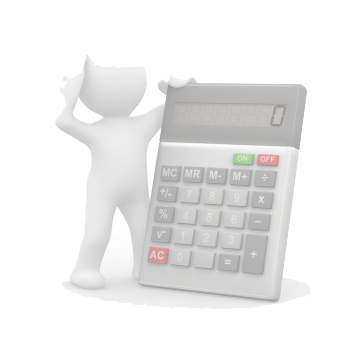 REGULATORY FRAMEWORK
Ind-As 102 / ICAI Guidance Note 18
Employee Compensation Expense (equivalent to Price Discount)= Market Value- Price at which Shares are offered
Allowable Expense during the relevant Accounting Period  in which the Shares are issued.
Example :

Current Value Rs.55/-
Offer price is Rs.10/-
Then Price Discount/ Employee Compensation Expense to be booked  is Rs.44/-.
Direct Impact on Profit & Loss Account
TAX TREATMENT
FOR EMPLOYEES
Example :  (Capital Gain Tax)

Sale value :- Rs.120/-
Holding period less than 1 year
Short Term Capital Gain
Gain Value: - (Rs.120– Rs.100) = Rs.20
Tax @ 15% :- Rs.3/-
Example :  (Perquisite Tax)

FMV on Exercise :- Rs.100/-
Exercise Price :- Rs.10/-
Perquisite Value :- (Rs.100 – Rs.10) = Rs.90/-
Tax @  Rs.20% :- Rs.18/-
TAX TREATMENT FOR COMPANY
Company has no tax liability, it has to book Compensation Cost in its P&L Account
Point of Calculation : Grant
Period of Booking : Over vesting period
Decided Judgements:
CIT vs. Lemon tree Hotels Ltd. , August, 2015: It was decided that expense incurred by employer is allowable & can be debited from P&L account of company.
CIT(A) vs. People Interactive India Pvt. Ltd. , October, 2015: It was decided that discount under ESOP is in the nature of employee cost and hence is deductible during the vesting period.
COMPARATIVE ANALYSIS
ESOP & MANAGERIAL REMUNERATION
Whether ESOP granted to a Director is included in his Managerial Remuneration?
Yes
 ESOP is a perquisite & perquisites are included in remuneration. Hence ESOP becomes part of MR of a Director
Trigger point is exercise of options
Example: Perquisite Value – Rs.200/-
Number of Options Exercised – 50,000
Total Perquisite value – Rs.1,00,00,000 (Added to the MR of the year of exercise)
Limit on MR in a Financial Year – 5% of Net Profit
Rs. 1,00,00,000 is exceeding the limit – then CG approval is required.
ESOP & INSIDER TRADING REGULATIONS
EXIT MECHANISM – FOR UNLISTED CO.
Employee can surrender his shares at any of the following events:
Listing of Company
Private Equity Investment
Investment by NRIs, VCs & HNIs
Merger, de-merger, acquisition, consolidation, split, sale of business or dissolution of the company
The sale, lease or exchange of all or substantially all of the assets or undertaking of the Company.
VALUATION ASPECTS
For ESOPs, there are basically 2 types of Valuations:

Accounting Valuation: This Valuation is required for calculating Employee Compensation Cost during the vesting period. 

Accounting valuation can be performed by any valuer
   
Perquisite Valuation: This Valuation would be conducted only in case of unlisted Companies, at the time of Exercise of Options by the Employee to know the value of the perquisite in employee’s hands.

Perquisite valuation is performed by Merchant Banker
CHALLENGES FOR ESOPs – Budget 2017-18
Finance Ministry has withdrawn the exemption from Long-term Capital Gain tax arising on transfer of listed shares in case Securities Transaction Tax has not been paid at the time of acquisition of shares.

ESOP in a fresh allotment (excluding the secondary market acquisitions ) where payment of STT at the time of acquisition of shares cannot be paid by the employees.

This will lead to hardships on employee as he has to pay LTCG on transfer of shares which was earlier exempt under Section 10(38) of Income Tax Act, 1961.
ESOPs FOR START-UPs
Startups are cash-short, therefore ESOP is the best way to compensate employees

 Employees will get aligned to the interest of company

 To motivate ESOPs in Startups, Government has even allowed to offer ESOPs to Promoters & Directors holding more than 10% of the outstanding equity share capital of the company – which is otherwise not allowed.
HELPFUL TOOL IN CASH-CRUNCH
ESOPs can also prove to be a great tool at times of economic slow down where companies are low at cash, however at the same time motivating employees is important. They can do so by offering them equity.
ESOPs IN PUBLIC SECTOR
ESOPs, also welcomed by Public Sector

 Department of Public Enterprises Guidelines provide that ‘10%-25% of performance related pays should be paid in the form of ESOPs.’

First implemented by NALCO

 Even the Finance Ministry has given its nod to ESOPs in Public Sector Banks.

Final implementation stuck on decision of Bank Board Bureau.
SWEAT EQUITY- Another way to reward Star Performers
Rewarded for:
 - Value Addition
 -  IPR
 - Technical know-how
Eligibility:
 - Promoter Directors
 -  Other Directors
 - Permanent Employees
Lock-in:
 - 3 years fro date of allotment
Pricing:
 - Free of Cost
 -  Cash consideration
 - Non-cash consideration
 - Valuation to be done by Registered Valuer
CHECK POINTS FOR SWEAT EQUITY
Special resolution valid for 12 months
At least one year must have elapsed since the date on which the Company had commenced  business.
Annual Limit: 15% of existing paid-up equity share capital in a year or shares of issue value of Rs. 5cr, whichever is higher
Overall Limit: 25% of the paid-up equity capital
Accounting Treatment:
Becomes MR : If Charged to P&L Account directly
Not become MR : If consideration takes form of amortizable asset
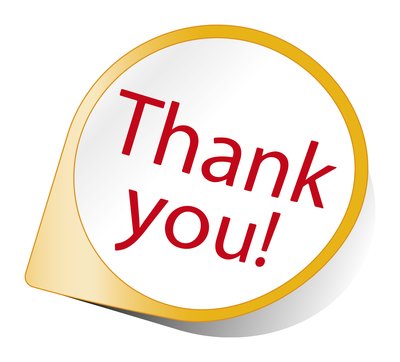 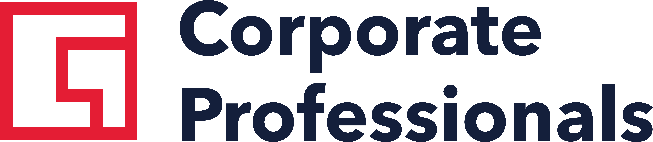 D-28, South Extn. Part- I, 
New Delhi 110049
F: +91 1140622201
T: +91 1140622200
www.corporateprofessionals.com